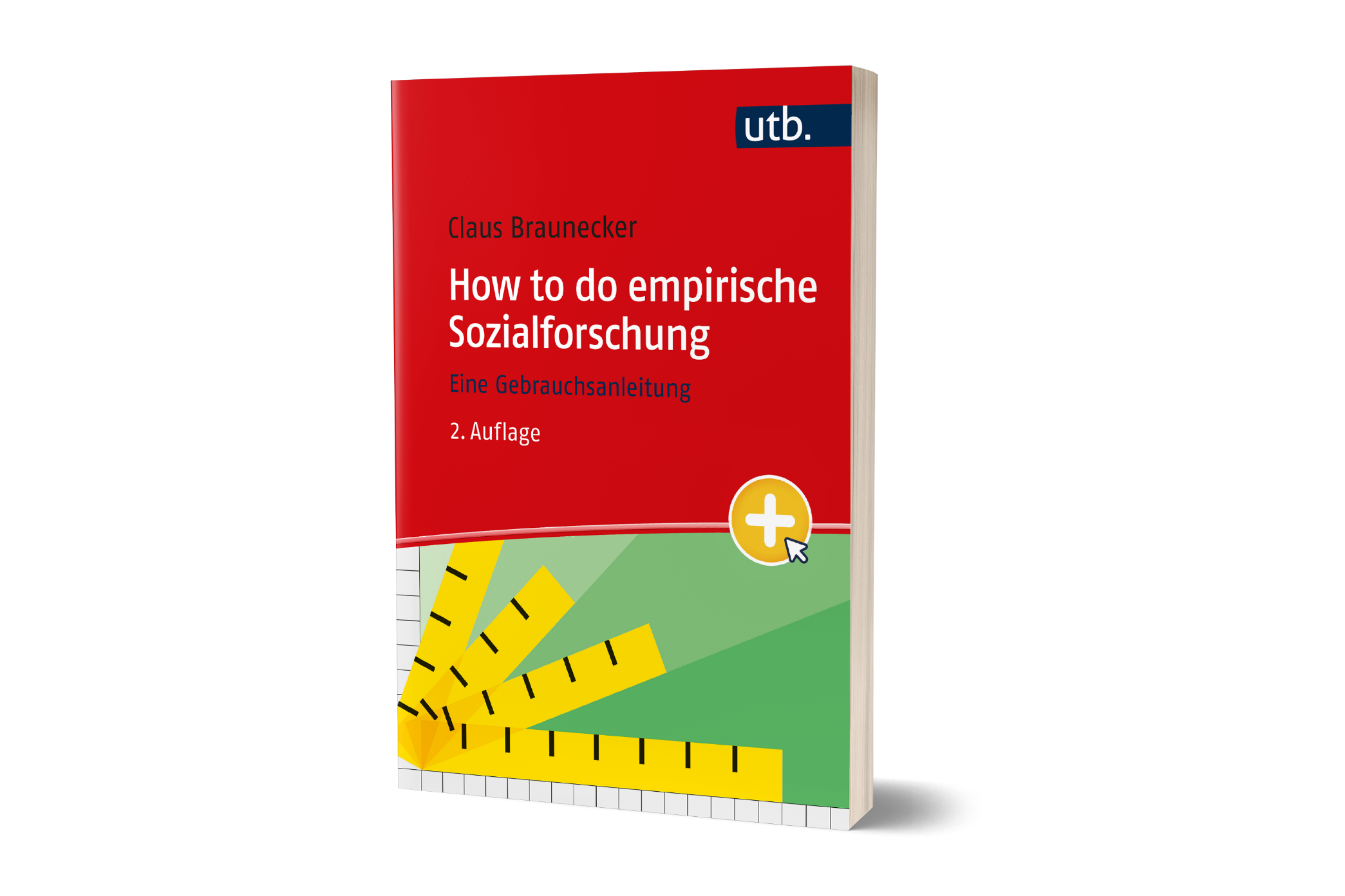 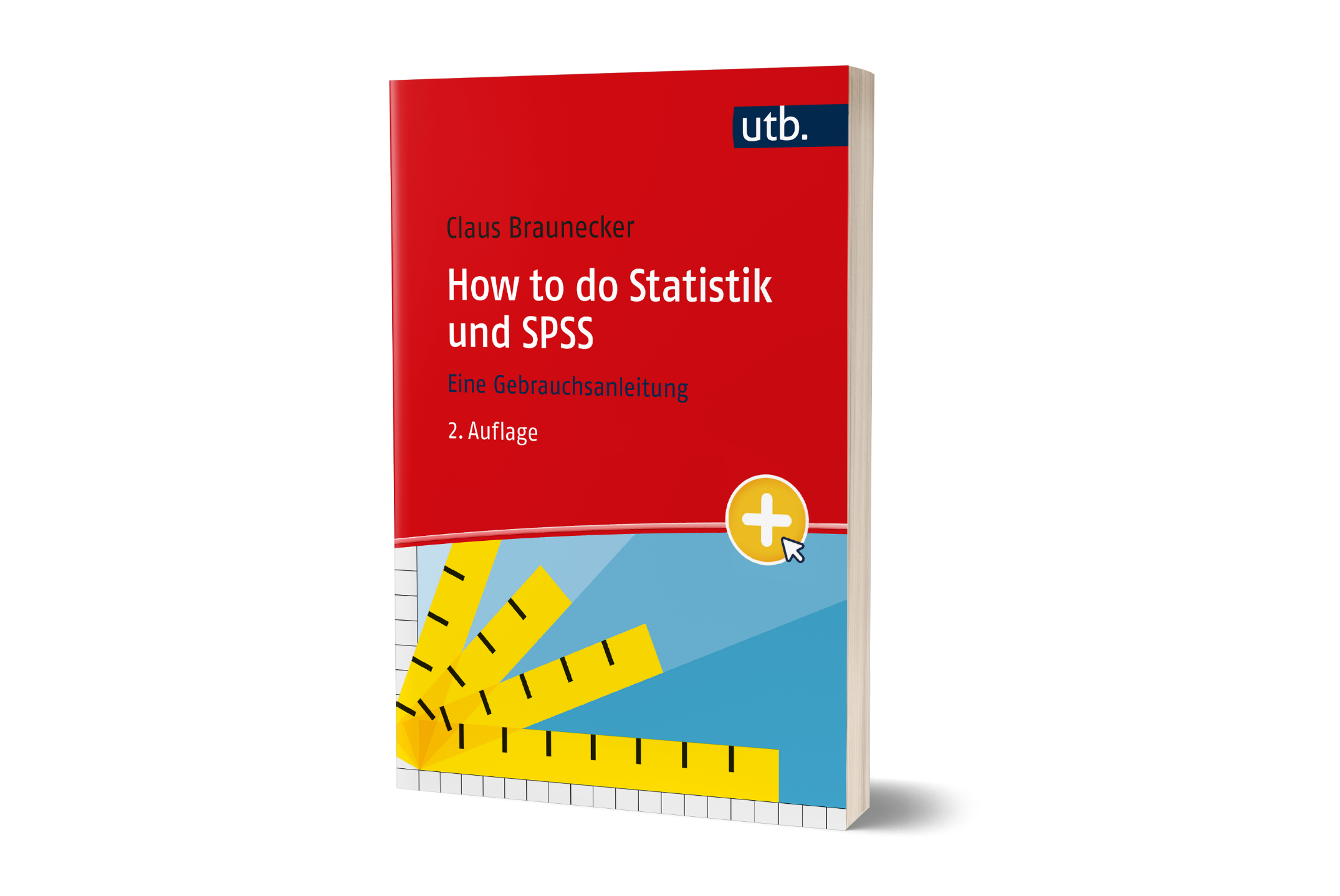 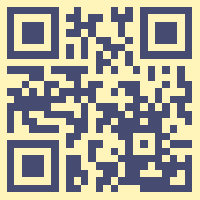 ISBN 978-3-8252-6160-3
ISBN 978-3-8252-6161-0
howtodo.at
© Mag. Dr. Claus Braunecker | autor@howtodo.at
Einleitung
Die folgenden Slides sind eine Ergänzung zu den Inhalten meiner beiden Bücher 
Braunecker, C. (2023). How to do empirische Sozialforschung. Eine Gebrauchsanleitung (2. Auflage). facultas/utb. ISBN 978-3-8252-6160-3
	und
Braunecker, C. (2023). How to do Statistik und SPSS. Eine Gebrauchsanleitung (2. Auflage). facultas/utb. ISBN 978-3-8252-6161-0
Warum gibt‘s diese Inhalte online? 	Um Powerpoints direkt in Powerpoint weiterverwenden zu können  ‒ als x-Plus also, 	um bei Bedarf nicht alles von einer Printausgabe „nachbauen“ zu müssen …
Sehr freuen würde mich, wenn meine beiden Bücher Einzug in Ihre Literaturliste (im Idealfall als Pflichtliteratur) bzw. in die Buchsammlung studentischer Leserschaft finden. 
Daneben wäre auch eine gute Rezension zu dem einen oder anderen Band eine nette Sache !
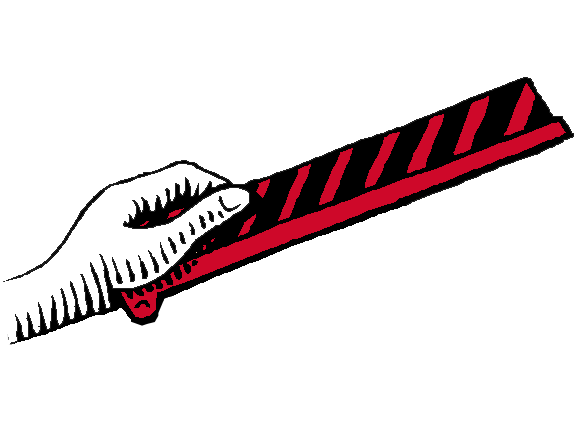 Rund drei Viertel geben an, gerne zu lesen
Frage 1:„In der heutigen Informationsgesellschaft gibt es überall ein sehr breites Angebot an Texten aller Art. Wie ist das bei Ihnen? Egal, wo und was: Lesen Sie gerne?“
Basis: BUCHdaten | alle Befragten | n = 505 | Angaben in %
Rund drei Viertel geben an, gerne zu lesen
Frage 1:„In der heutigen Informationsgesellschaft gibt es überall ein sehr breites Angebot an Texten aller Art. Wie ist das bei Ihnen? Egal, wo und was: Lesen Sie gerne?“
Basis: BUCHdaten | alle Befragten | n = 505 | Angaben in %
Häufigkeiten in Prozent
Breaks
Breakzeilen
Basis: BUCHdaten | alle Befragten | n = 505
Zwei Drittel gerne Lesender liest jährlich Fachliteratur
Frage 3:„Haben Sie in den letzten 12 Monaten zumindest ein Fachbuch gelesen?“  ► Antwort ‚Ja‘
„Lesen Sie gerne?“
Basis: BUCHdaten | alle Befragten | n = 505 | Angaben in %
Mehrfachangaben
Basis: BUCHdaten | alle Befragten | n = 505 | Mehrfachantworten
Skalenitems: Mittelwerts-Übersicht
Basis: BUCHdaten | alle Befragten | n = 505
Eigenschaften eines idealen Fachbuchs
Frage 6: „Wie muss ein ideales Fachbuch für Sie beschaffen sein, damit Sie es gerne lesen? Urteilen Sie bitte auf einer Skala von 1 bis 5, wobei 1 = ‚sehr wichtig‘ und 5 = ‚gar nicht wichtig‘ bedeutet. Dazwischen können Sie abstufen.“
Ein Fachbuch muss …
Hoher persönlicher Nutzen steht stark im Vordergrund.
Basis: BUCHdaten | lesen zumindest ein Mal pro Jahr Fachliteratur | n = 133 | Skalen-Mittelwerte
Skalenitems: Häufigkeiten und Mittelwert
Basis: BUCHdaten | alle Befragten | n = 505
Fachbuchsympathie nach Leseverhalten
Frage 9: „Egal, ob Sie sie lesen oder nicht: Was denken Sie GANZ ALLGEMEIN über Fachbücher?Wie sehr treffen die positiven oder negativen Ausprägungen der folgenden Eigenschaften auf Fachbücher zu?“
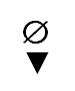 Top-2-Box
Bottom-2-Box
„Lesen Sie gerne?“
„Haben Sie in den letzten 12 Monaten ein Fachbuch gelesen?“
Basis: BUCHdaten | alle Befragten | n = 505 | Angaben in % | Rest auf 100% = „keine Angabe“
Leseverhalten scheint Fachbuchsympathie wenig zu beeinflussen
Frage 9: „Egal, ob Sie sie lesen oder nicht: Was denken Sie GANZ ALLGEMEIN über Fachbücher?Wie sehr treffen die positiven oder negativen Ausprägungen der folgenden Eigenschaften auf Fachbücher zu?“
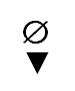 2,1
„Lesen Sie gerne?“
2,1
2,1
„Haben Sie in den letzten 12 Monaten ein Fachbuch gelesen?“
2,1
2,0
Basis: BUCHdaten | alle Befragten | n = 505 | gültige Angaben in %
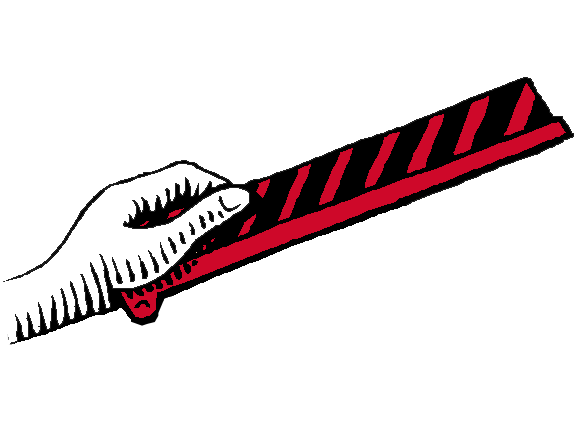 Unterschiedliche Skalierung

Ergebnisse einer Inhaltsanalyse:
Anzahl positiver, neutraler und negativer Beiträge nach Kommunikationskanälen
Printmedien
Radio & TV
Online


Besser: Idente Skalierung

Ergebnisse einer Inhaltsanalyse:
Anzahl positiver, neutraler und negativer Beiträge nach Kommunikationskanälen
Printmedien
Radio & TV
Online


Semantisches Differential ‒ unterschiedliche Item-Polung
Welche Firma kommt besser an?
sympathisch
erfolglos
jung
undynamisch
innovativ
unmodern
wirtschaftlich
unbeliebt
unsympathisch
erfolgreich
alt
dynamisch
traditionell
modern
unwirtschaftlich
beliebt
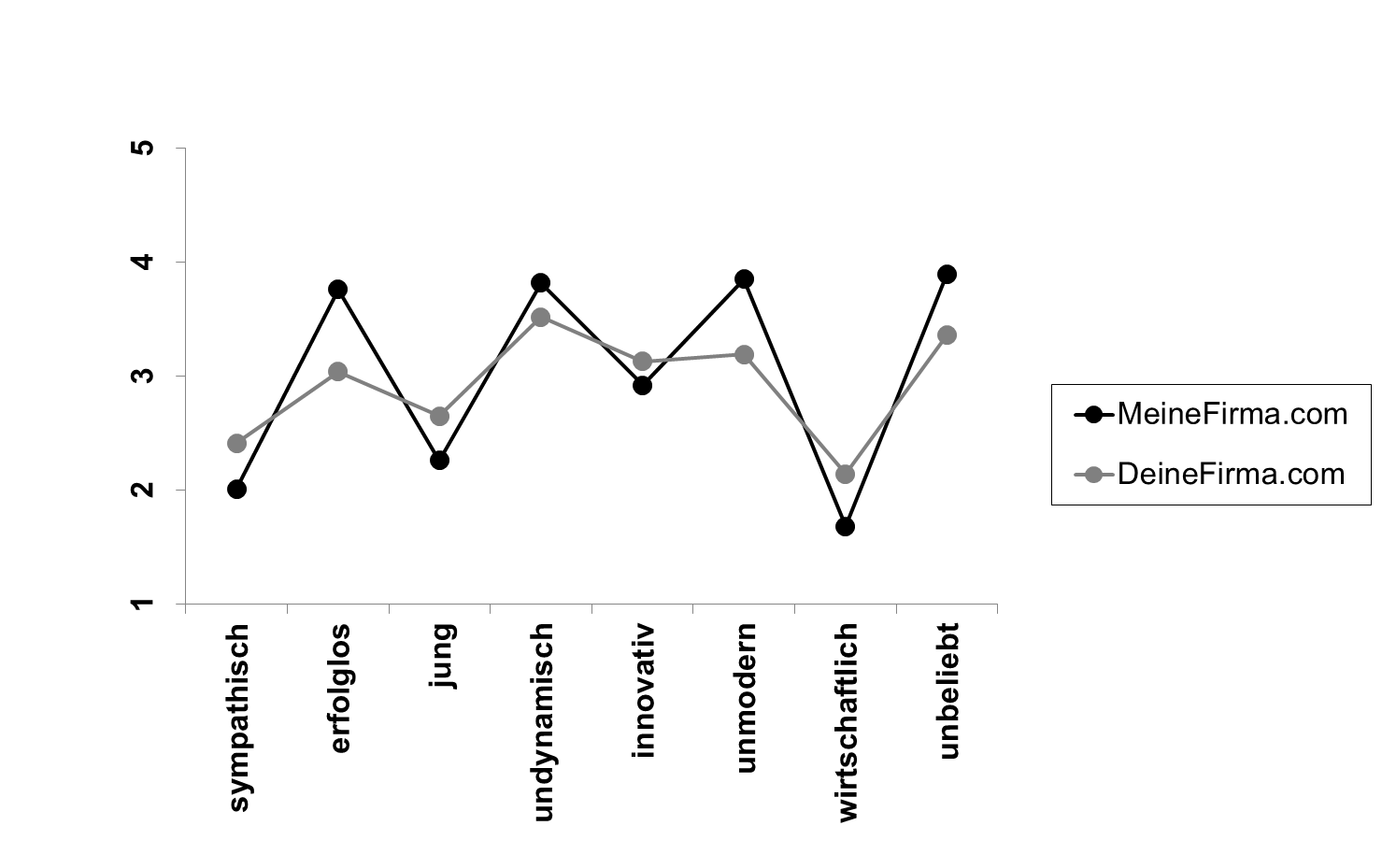 MeineFirma.com
 DeineFirma.com
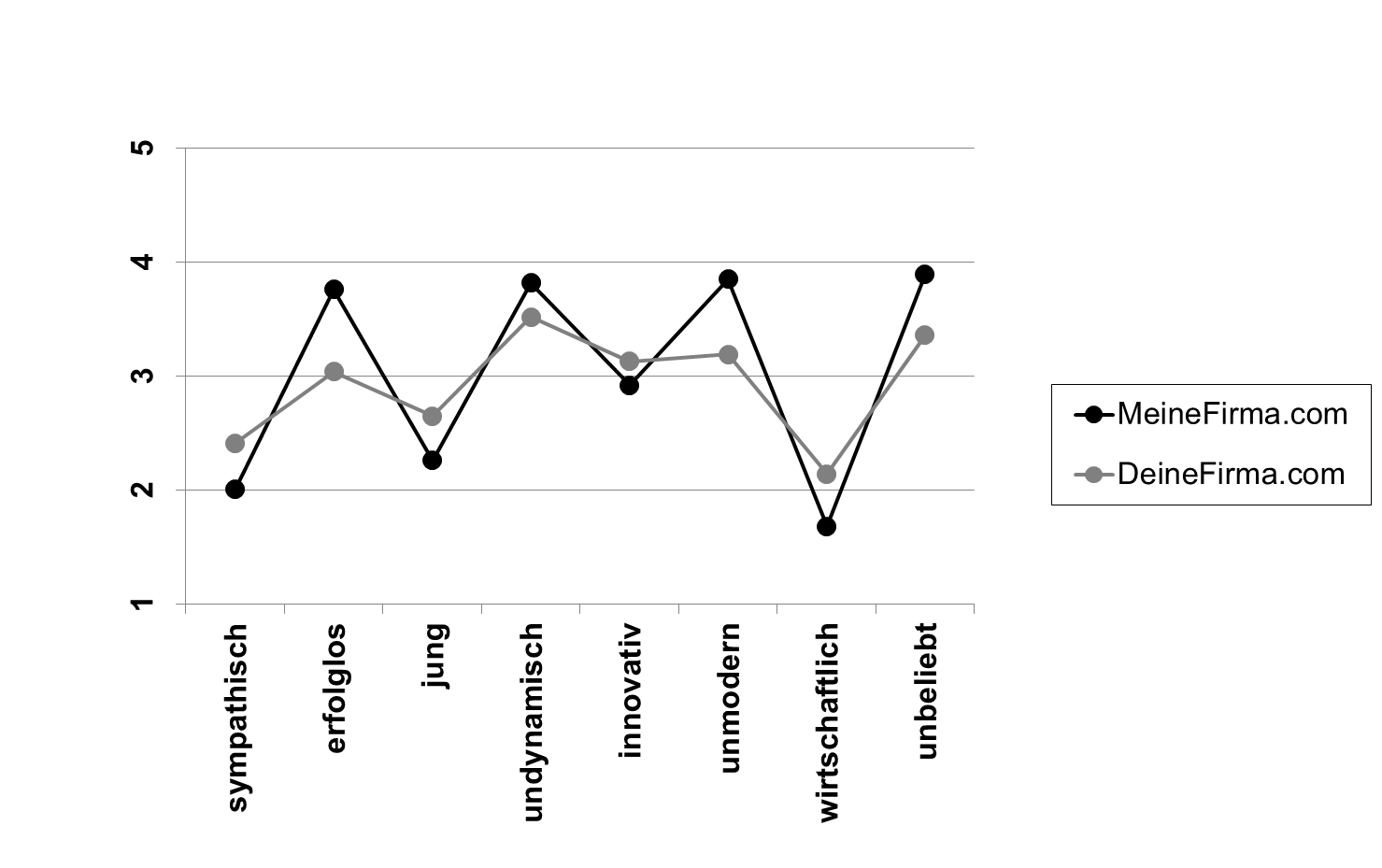 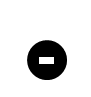 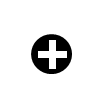 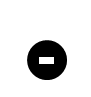 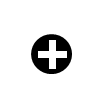 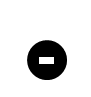 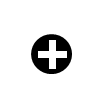 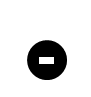 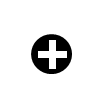 Eigenschaftsprofil zweier Unternehmen  Skalen-Mittelwerte
Semantisches Differential – besser: idente Polung ALLER Items
Welche Firma kommt besser an?
sympathisch
erfolgreich
jung
dynamisch
innovativ
modern
wirtschaftlich
beliebt
unsympathisch
erfolglos
alt
undynamisch
traditionell
unmodern
unwirtschaftlich
unbeliebt
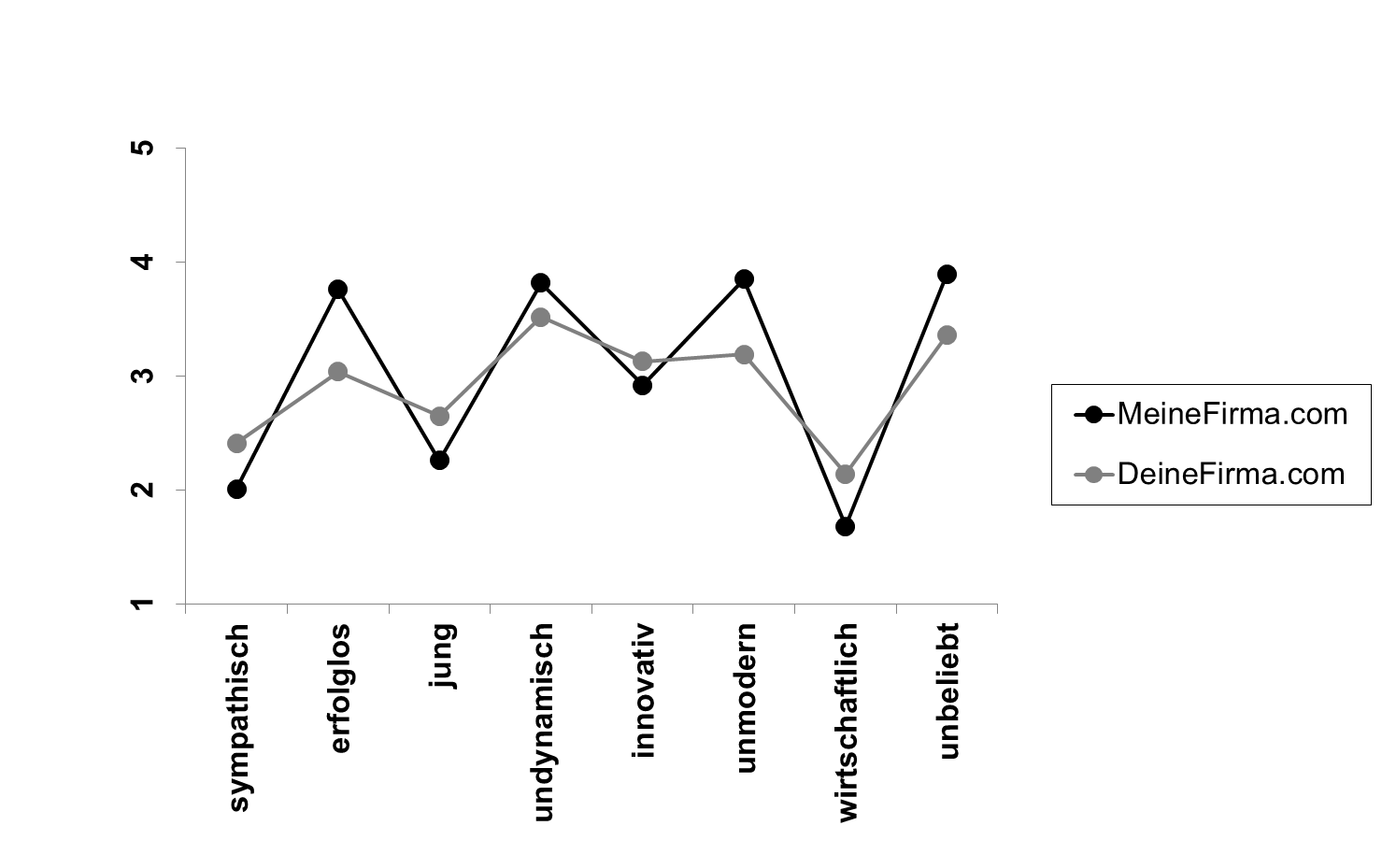 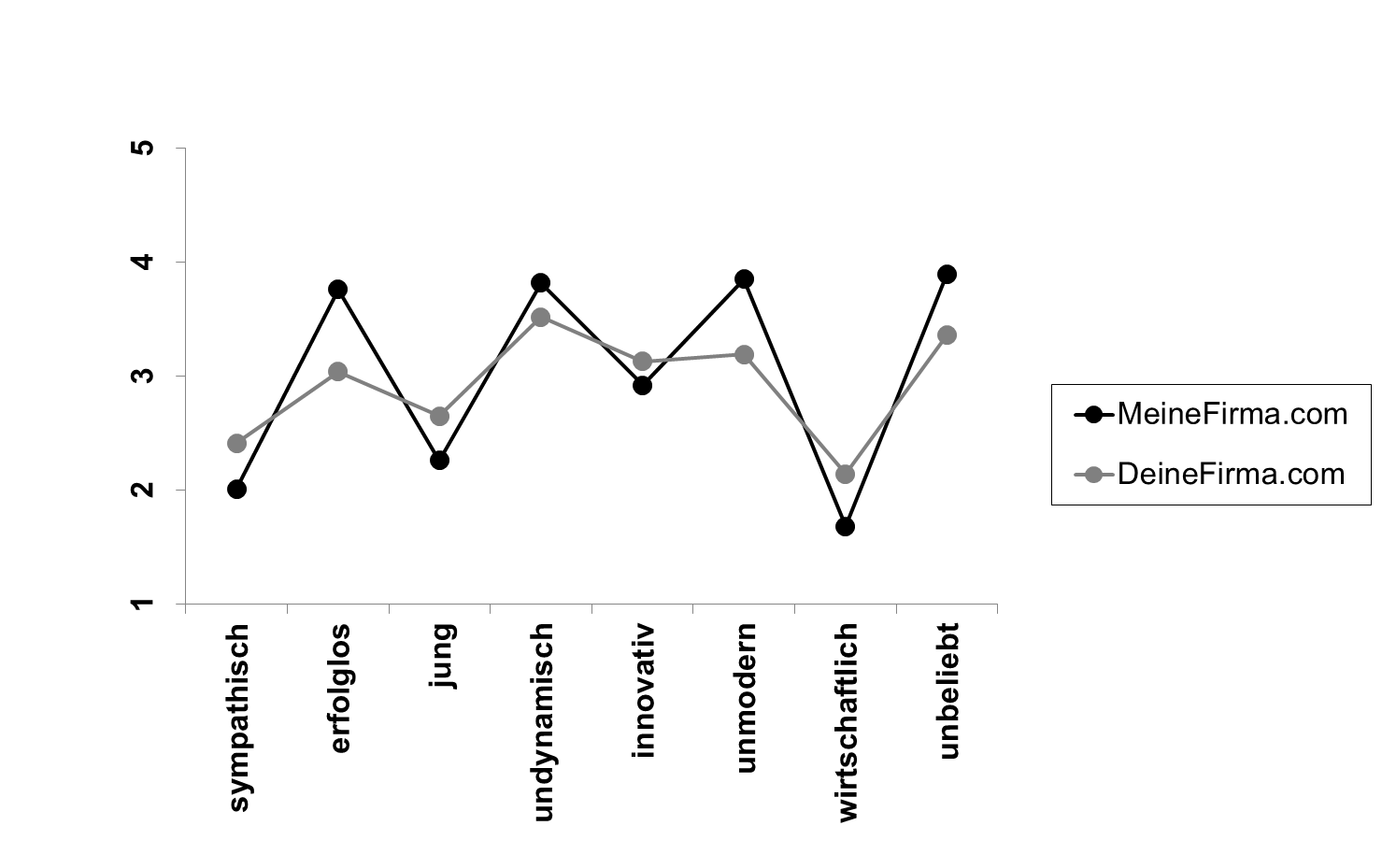 MeineFirma.com
 DeineFirma.com
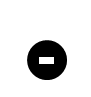 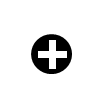 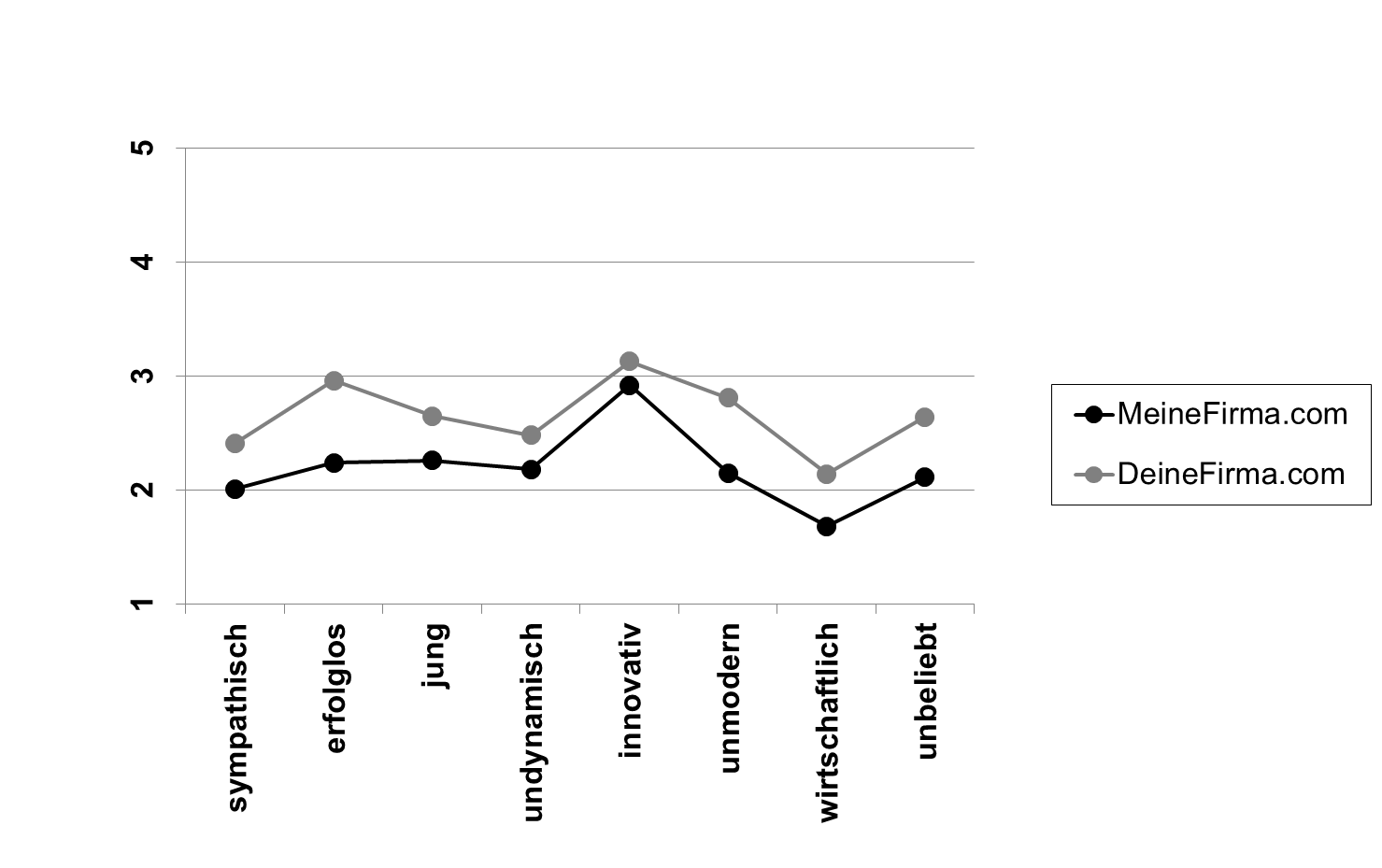 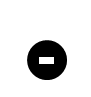 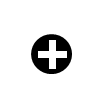 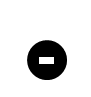 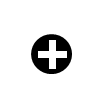 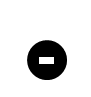 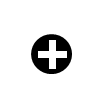 Eigenschaftsprofil zweier Unternehmen  Skalen-Mittelwerte
Skala 0 bis 10: Skalen-„Zoom“ versus Gesamtskala
0
10
Empirie – leicht wie nie.
Statistik und SPSS – ganz ohne Stress.
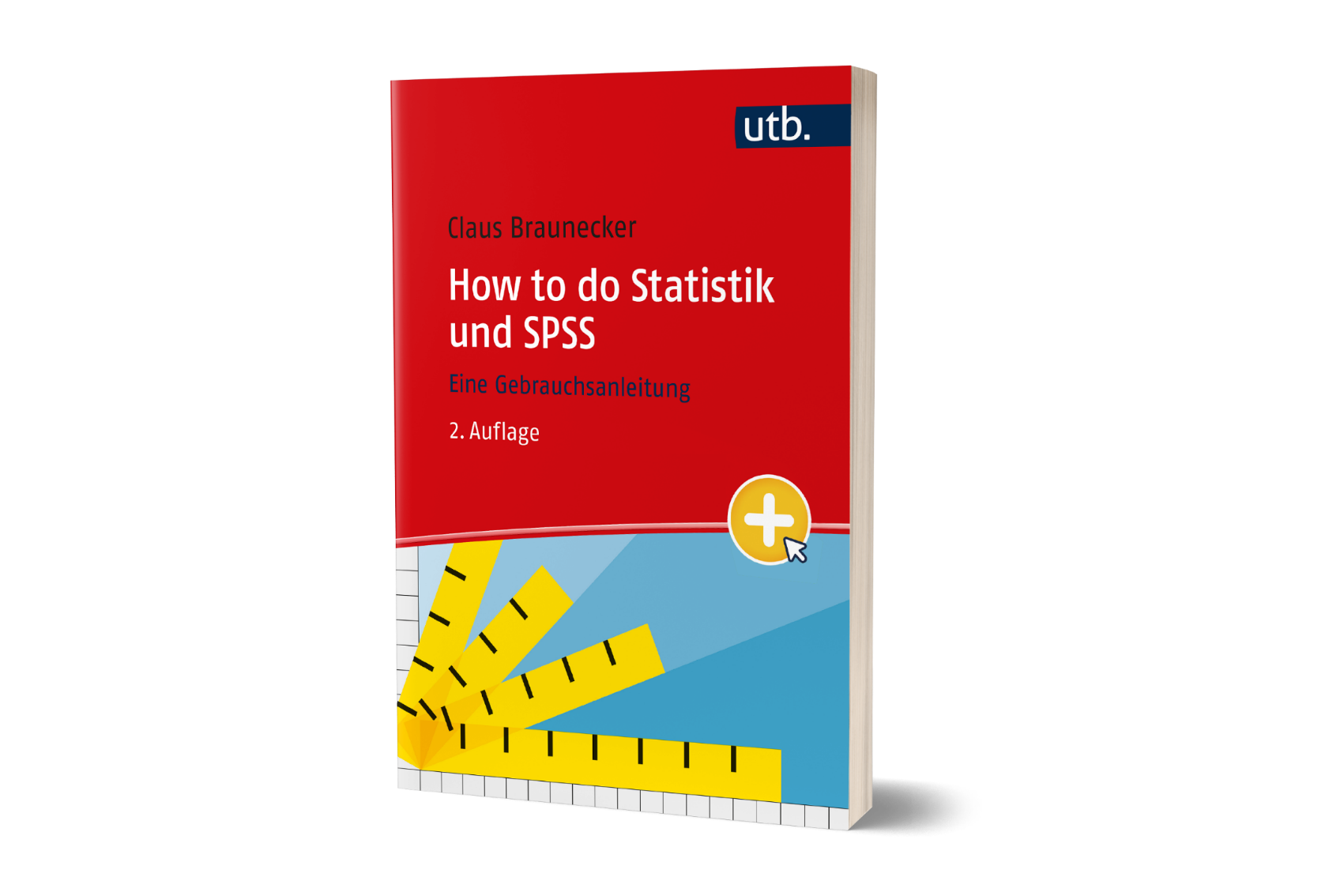 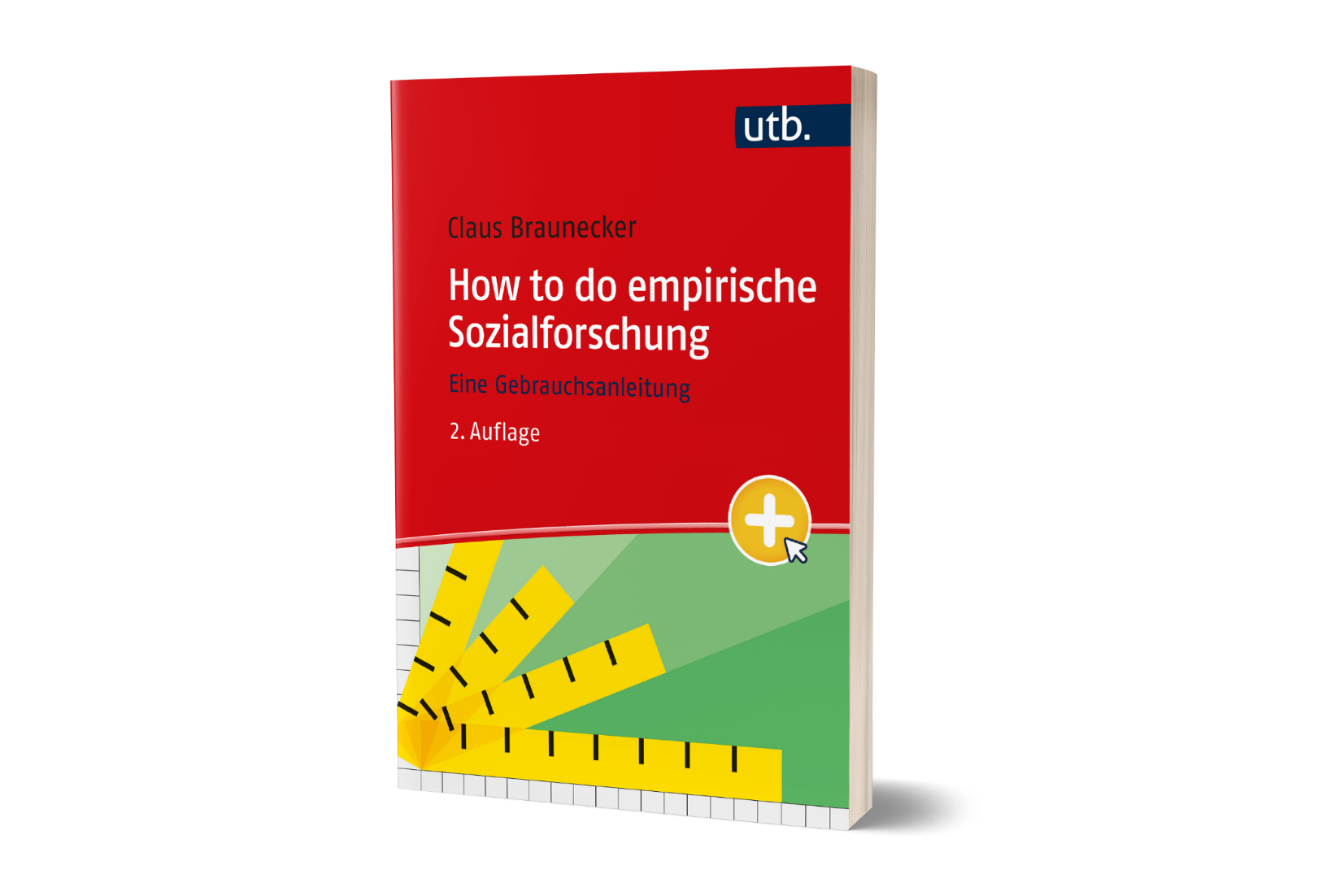 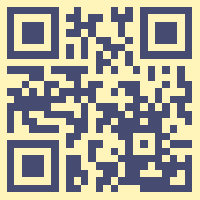 howtodo.at
© Mag. Dr. Claus Braunecker | autor@howtodo.at